Principles of Economics, Ninth EditionN. Gregory Mankiw
1
[Speaker Notes: N. Gregory Mankiw Principles Of EconomicsNinth Edition]
Chapter 26
Saving, Investment, and the Financial System
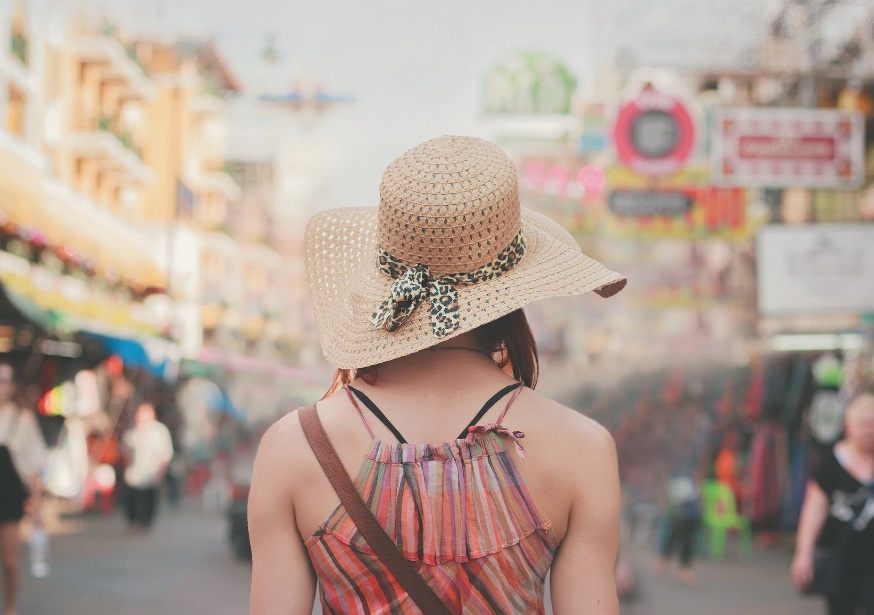 2
Financial Institutions
Financial system
Group of institutions in the economy
That help match one person’s saving  with another person’s investment
Moves the economy’s scarce resources from savers to borrowers
Financial institutions 
Financial markets
Financial intermediaries
3
Financial Markets, Part 1
Financial markets
Savers can directly provide funds to borrowers
The bond market
The stock market
4
Financial Markets, Part 2
The bond market 
Bond: certificate of indebtedness 
Date of maturity, when the loan will be repaid
Rate of interest, paid periodically until the date of maturity
Principal, amount borrowed
Borrowing from the public
Used by large corporations, the federal government, or state and local governments
5
Financial Markets, Part 3
Bonds differ according to characteristics: 
Term: length of time until maturity
A few months, 30 years, perpetuity
Long-term bonds are riskier than short-term bonds 
Long-term bonds usually pay higher interest rates
6
Financial Markets, Part 4
Bonds differ according to characteristics 
Credit risk: probability of default
Probability that the borrower will fail to pay some of the interest or principal
Higher interest rates for higher probability of default
U.S. government bonds tend to pay low interest rates
Junk bonds, very high interest rates: issued by financially shaky corporations
7
Financial Markets, Part 5
Bonds differ according to characteristics
Tax treatment: interest on most bonds is taxable income
Municipal bonds
Issued by state and local governments
Owners are not required to pay federal income tax on the interest income
Lower interest rate
8
Financial Markets, Part 6
The stock market 
Stock: claim to partial ownership in a firm
A claim to the profits that a firm makes 
Organized stock exchanges
Stock prices: demand and supply
Equity finance
Sale of stock to raise money
Stock index
Average of a group of stock prices
9
Financial Intermediaries, Part 1
Financial intermediaries
Savers can indirectly provide funds to borrowers
Banks
Mutual funds
10
Financial Intermediaries, Part 2
Banks
Take in deposits from savers
Banks pay interest
Make loans to borrowers
Banks charge interest
Facilitate purchasing of goods and services
Checks: medium of exchange
11
Financial Intermediaries, Part 3
Mutual funds
Institution that sells shares to the public
Uses the proceeds to buy a portfolio of stocks and bonds
Advantages: diversification; professional money managers
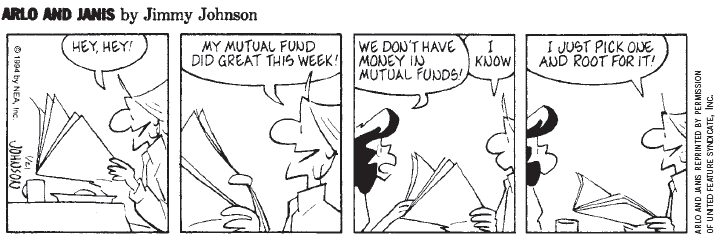 12
National Income Accounts
Rules of national income accounting
Important identities
Identity
An equation that must be true because of the way the variables in the equation are defined
Clarify how different variables are related to one another
13
Accounting Identities, Part 1
Gross domestic product (GDP, Y)
Total income = Total expenditure 
Y = C + I + G + NX
Y = gross domestic product, GDP
C = consumption
 I = investment
G = government purchases
NX = net exports
14
Accounting Identities, Part 2
Closed economy
Doesn’t interact with other economies
NX = 0
Open economy
Interacts with other economies
NX ≠ 0
15
Accounting Identities, Part 3
Assume closed economy: NX = 0
Y = C + I + G
National saving (saving), S
Total income in the economy that remains after paying for consumption and  government purchases
Y – C – G = I
S = Y – C – G 
S = I
16
Accounting Identities, Part 4
T = taxes minus transfer payments
S = Y – C – G
S = (Y – T – C) + (T – G)
Private saving, Y – T – C
Income that households have left after paying for taxes and consumption
Public saving, T – G 
Tax revenue that the government has left after paying for its spending
17
Accounting Identities, Part 5
Budget surplus: T – G > 0
Excess of tax revenue over government spending
Budget deficit: T – G < 0
Shortfall of tax revenue from government spending
18
Saving and Investing
Accounting identity: S = I 
Saving = Investment
For the economy as a whole
One person’s savings can finance another person’s investment
19
The Market for Loanable Funds, Part 1
Market for loanable funds
Market
Those who want to save supply funds
Those who want to borrow to invest demand funds
One interest rate	
Return to saving
Cost of borrowing
Assumption: single financial market
20
The Market for Loanable Funds, Part 2
Supply and demand of loanable funds
Source of the supply of loanable funds
Saving
Source of the demand for loanable funds
Investment 
Price of a loan = real interest rate
Borrowers pay for a loan
Lenders receive on their saving
21
The Market for Loanable Funds, Part 3
Supply and demand of loanable funds
As interest rate rises
Quantity demanded declines
Quantity supplied increases
Demand curve
Slopes downward
Supply curve
Slopes upward
22
Figure 1 The Market for Loanable Funds
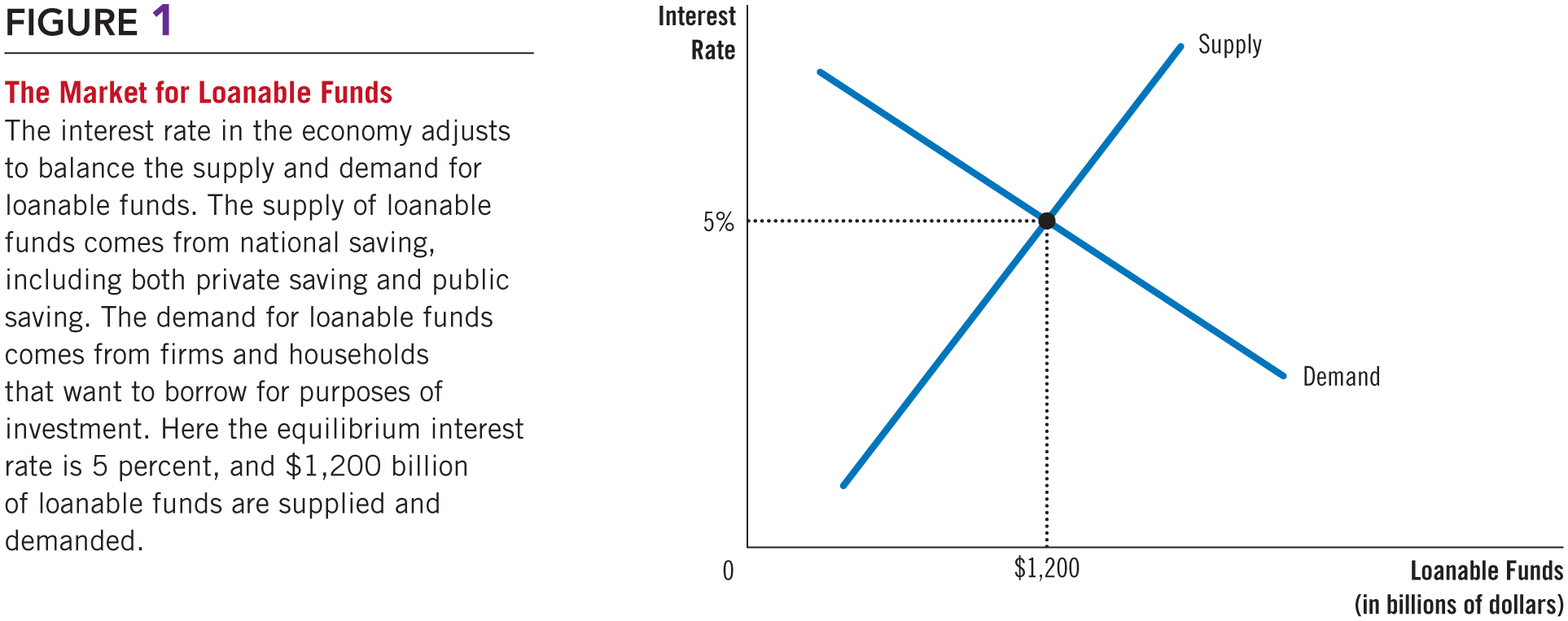 23
The Market for Loanable Funds, Part 4
Government policies
Can affect the economy’s saving and investment
Saving incentives
Investment incentives
Government budget deficits and surpluses
24
Policy 1: Saving Incentives
Shelter some saving from taxation
Affect supply of loanable funds
Increase in supply
Supply curve shifts right
New equilibrium
Lower interest rate
Higher quantity of loanable funds
Greater investment
25
Figure 2 Saving Incentives Increase the Supply of 	       Loanable Funds
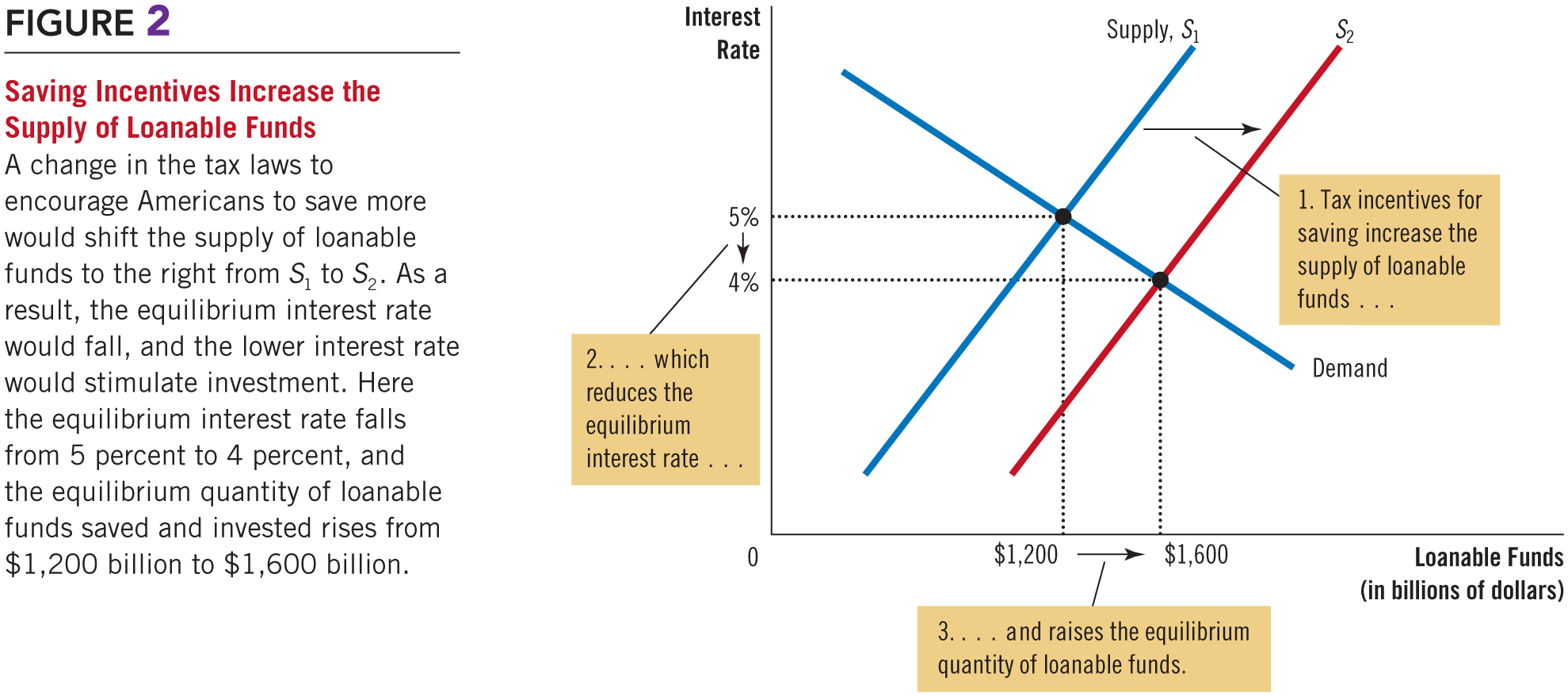 26
Policy 2: Investment Incentives
Investment tax credit
Affect demand for loanable funds
Increase in demand
Demand curve shifts right
New equilibrium
Higher interest rate
Higher quantity of loanable funds
Greater saving
27
Figure 3 Investment Incentives Increase the 	       Demand for Loanable Funds
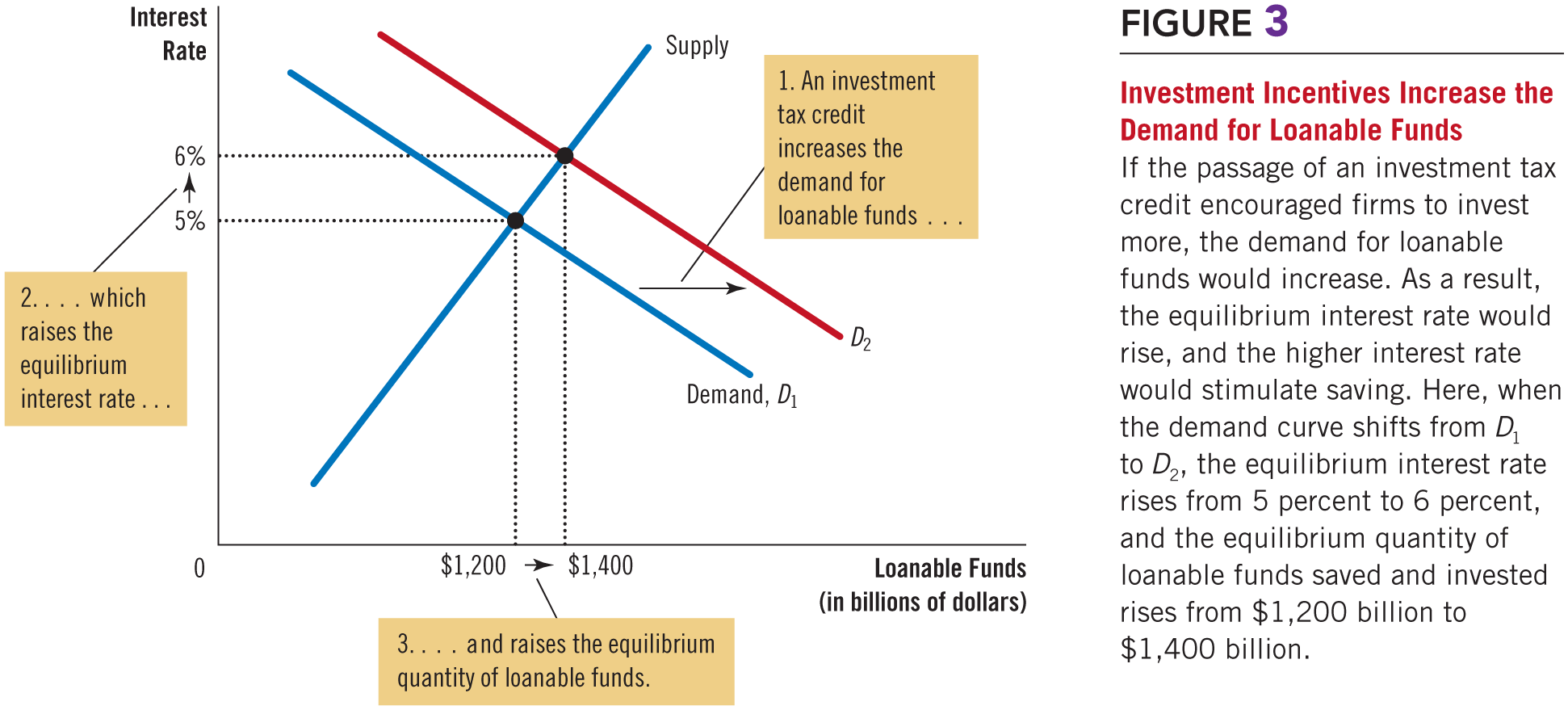 28
Policy 3: Budget Deficit/Surplus, Part 1
Government – starts with balanced budget
Then starts running a budget deficit
Change in supply of loanable funds
Decrease in supply
Supply curve shifts left
New equilibrium
Higher interest rate
Smaller quantity of loanable funds
29
Figure 4 The Effect of a Government Budget Deficit
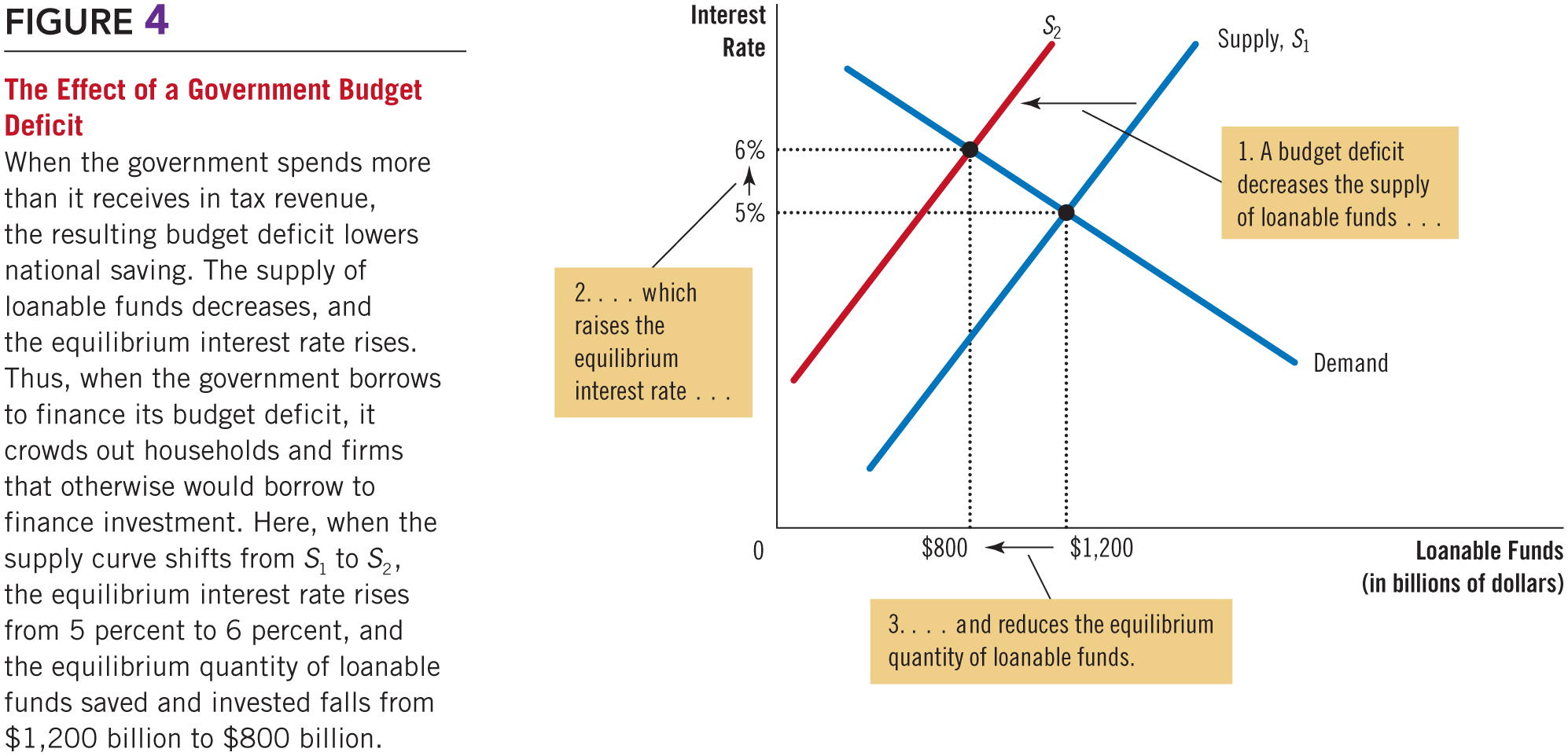 30
Policy 3: Budget Deficit/Surplus, Part 2
Crowding out
Decrease in investment
Results from government borrowing
Government – budget deficit
Interest rate rises
Investment falls
31
Policy 3: Budget Deficit/Surplus, Part 3
Government – budget surplus
Increase supply of loanable funds
Reduce interest rate
Stimulates investment
32
ASK THE EXPERTS
Fiscal Policy and Saving
“Sustained tax and spending policies that boost consumption in ways that reduce the saving rate are likely to lower long-run living standards.”
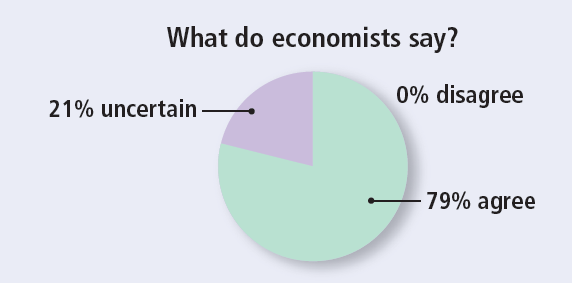 33
The History of U.S. Government Debt, Part 1
Debt of U.S. federal government
As a percentage of U.S. GDP
Fluctuated
0% of GDP in 1836
107% of GDP in 1945
Declining debt-to-GDP ratio
Government indebtedness is shrinking relative to its ability to raise tax revenue
Government – living within its means
34
The History of U.S. Government Debt, Part 2
Rising debt-to-GDP
Government indebtedness is increasing relative to its ability to raise tax revenue
Fiscal policy cannot be sustained forever at current levels
War – primary cause of fluctuations in government debt:
Debt financing of war – appropriate policy
Tax rates – smooth over time
Shifts part of the cost to future generations
35
Figure 5 The U.S. Government Debt
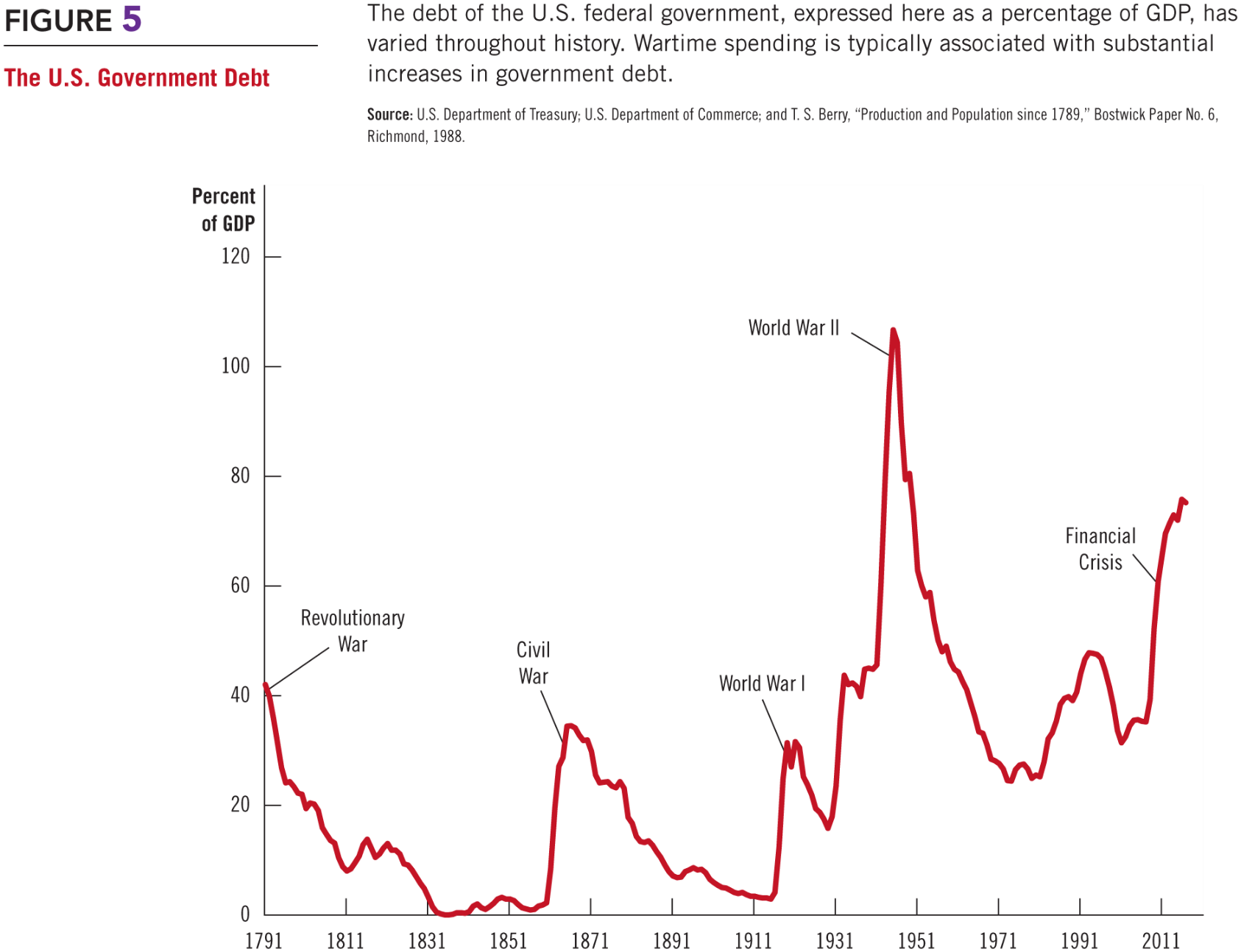 36
The History of U.S. Government Debt, Part 3
President Ronald Reagan, 1981 
Large increase in government debt – not explained by war
Committed to smaller government and lower taxes
Cutting government spending – more difficult politically than cutting taxes
Period of large budget deficits
Government debt: 26% of GDP in 1980 to 50% of GDP in 1993
37
The History of U.S. Government Debt, Part 4
President Bill Clinton, 1993
Major goal – deficit reduction
And Republicans took control of Congress in 1995: deficit reduction 
Substantially reduced the size of the government budget deficit
Booming economy in the late 1990s brought in even more tax revenue
Eventually: surplus (federal budget)
By the late 1990s: debt-to-GDP ratio – declining for several years
38
The History of U.S. Government Debt, Part 5
President George W. Bush 
Debt-to-GDP ratio started rising again
Budget deficit
Several major tax cuts
2001 recession – decreased tax revenue and increased government spending
Increased government spending on homeland security
Following the September 11, 2001 attacks
Subsequent wars in Iraq and Afghanistan
39
The History of U.S. Government Debt, Part 6
2008, financial crisis and deep recession
Dramatic increase in the debt-to-GDP ratio
Increased budget deficit
Several policy measures passed by the Bush and Obama administrations
Aimed at combating the recession
Reduced tax revenue
Increased government spending
40
The History of U.S. Government Debt, Part 7
From 2009 to 2012
The federal government’s budget deficit averaged about 9% of GDP
Levels not seen since World War II
The borrowing to finance these deficits 
Led to the substantial increase in the debt-to-GDP ratio (from 39% in 2008 to 70% in 2012)
After 2012, as the economy recovered
Budget deficits shrank, and the increases in the debt-to-GDP ratio became smaller
Pres. Trump's tax cut in 2018
41